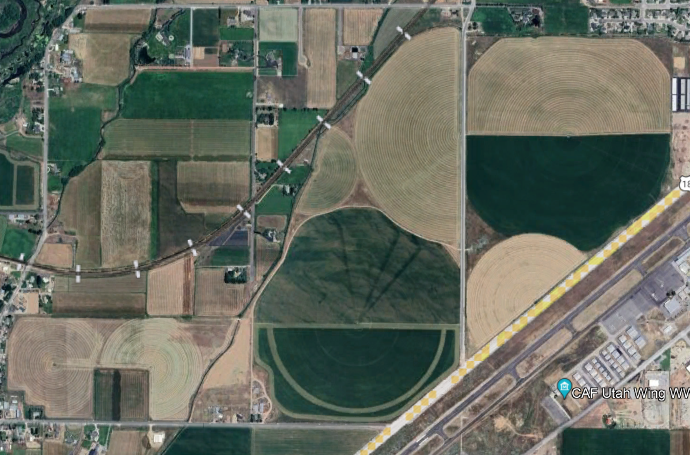 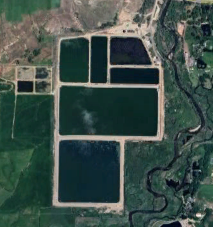 HVSSD Facility Planning DiscussionJune 13, 2024
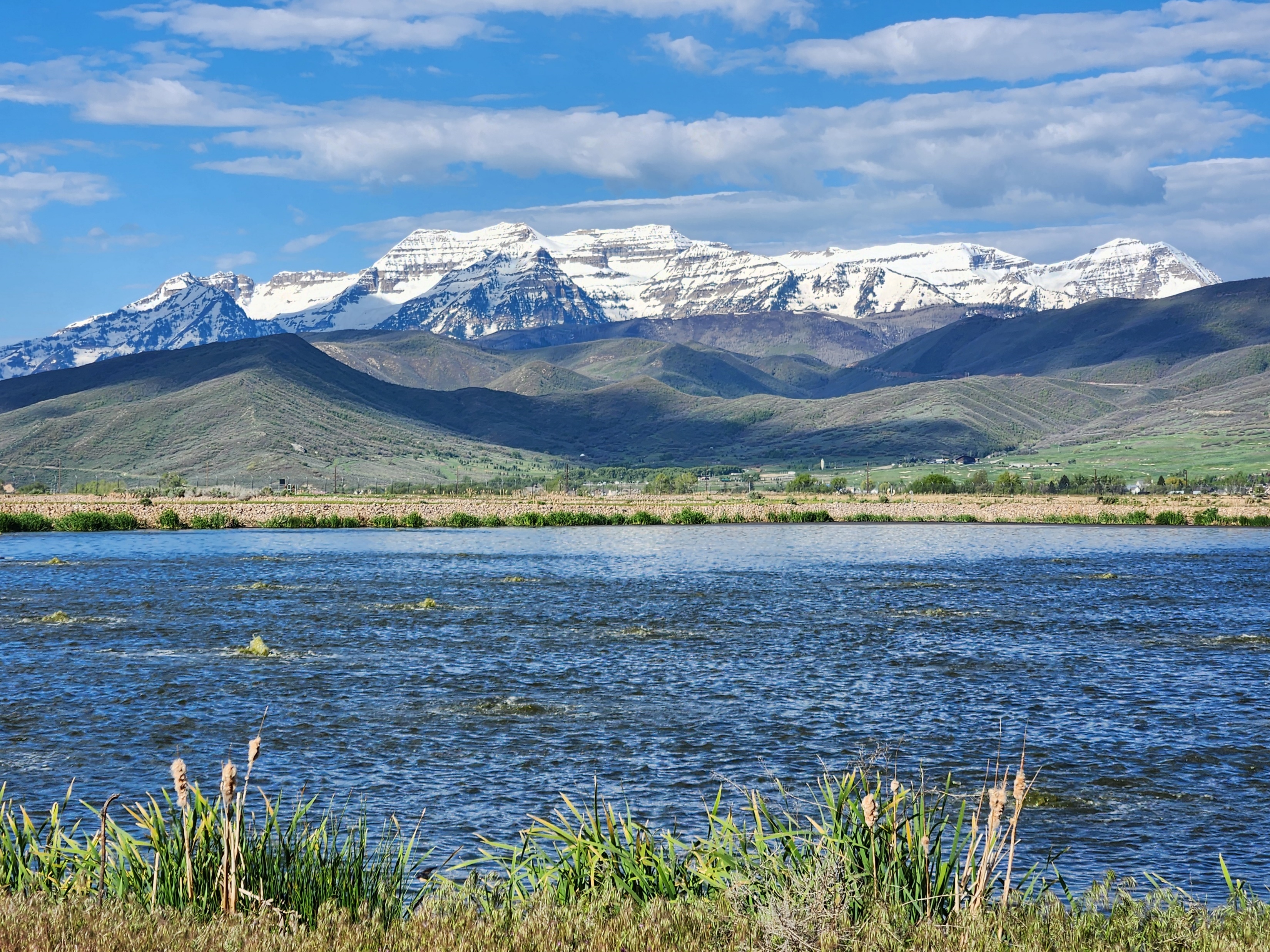 Current Capacities
Flow Projections vs Capacity
Address short-term capacity needs =CIB Project
Bridge the gap between firm and design capacity
Roughly a 10-year solution
Contemplated prior to major odor concerns/public complaints 
Did not consider screens/headworks project 
Assumed capacity of mechanical plant was 1 MGD (50% of design)
Does not appear to consider long-term planning- post 2040/2050
CIB Mechanical Upgrade
~3.0 MGD Capacity (2 trains @ 1.5 MGD each)
4.85 MGD Combined Capacity w/ Lagoons  
High odor potential
Growing nearer to neighbors 
Requires RIBs expansion – add 1 MGD
Continue to operate and maintain lagoons
Cost estimated >$50M 
Increased O&M  
Original mechanical plant nearing 30 years old- exceeding service life
Meets needs to approx. 2040 (10-Year solution)
Site Constraints/Boxed In - Where do we go from here?
Property Line
Anaerobic Digesters and Support Building
Solids Dewatering and Loadout
Solids Holding/ Blending Tanks
Blowers/Pumps Building
Primary Clarifier #2
Mechanical Aeration Upgrade 1.5 MGD
Secondary  Clarifier #3
HP&L
Island Ditch
CIB Project Reconsideration
Reduce the scope of CIB project to necessary near-term projects next 5-10 yrs
Addressing Long-Term Needs
What happens after the CIB project?
Lagoon/Land Application System
Significant Expansion is Unlikely
Maintain current system/capacity
Age -nearly 45 years of service 
What is the fate of the lagoons and land application?   
Increasing Capacity = Mechanical Plant Expansion
Expand existing system? 
Build a new parallel system?
Go all mechanical treatment?
Addressing Long-Term Needs – Effluent Disposal
Land Application
Current System at Capacity
Limited opportunity for significant expansion 
RIB’s
Planned expansion to double capacity to 4 MGD
District owns land 
Regulatory uncertainty with expansion
Stricter limits/requirements, anti-degradation  
Reuse – Type 1 
Water Rights Challenges 
Public Perception/Acceptance
Advanced Treatment Requirements
Filtration/Membranes 
High Level Disinfection
 Winter Storage Required 
Pumping /Distribution Infrastructure  
Provo River 
Advanced treatment required- membranes likely 
Costly O&M – chemicals and sludge (phosphorus removal)
Public and water user pushback 
Other?
Recharge Wells
Addressing Long-Term Needs – Solids Management
District has benefited hugely over the last 40+ years by not having to manage or dispose of solids
Solids management typically accounts for  40-60% of  capital and O&M costs at a WRF 
It is believed that the practice of disposing sludge from the mechanical plant in Cell 1 has exacerbated odor generation
Conceptual Options 
Continue disposal in lagoon – THIS OPTION ASSUMES THE LAGOON IS DREDGED, AERATION IS REPAIRED/UPGRADED AND REGULAR DREDGING OCCURS TO MANAGE SOLIDS ACCUMULATION
Management and Disposal 
Solids Stabilization
Class A or Exceptional Quality
Class B
Unclassified 
Thickening/Dewatering
Sidestream Management 
Disposal
Landfill
Land Apply
Addressing Long-Term Needs – Emerging Contaminants
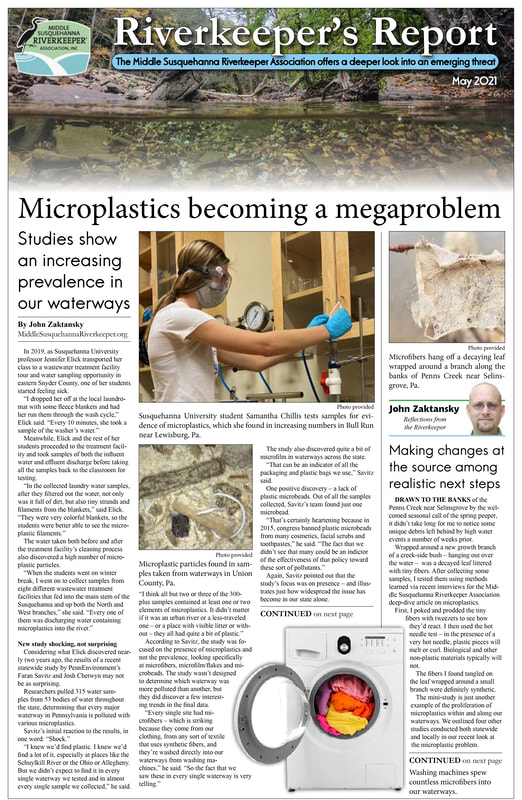 Pharmaceuticals, EDC’s 
PFAS 
Microplastics
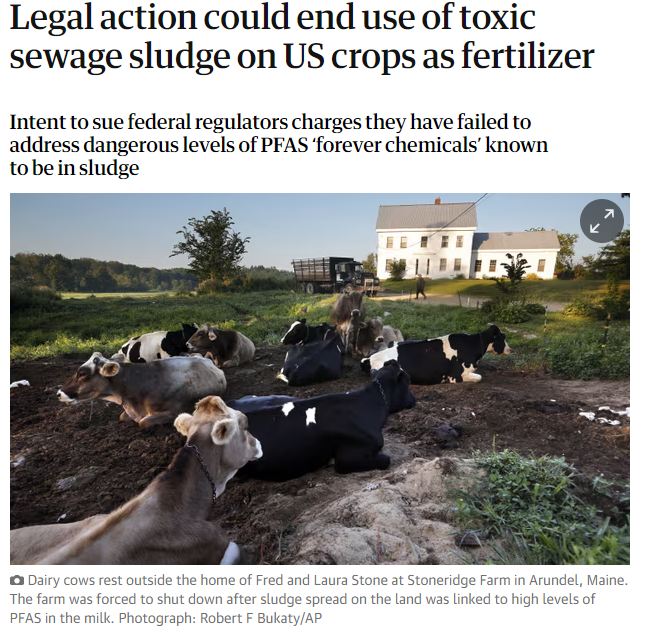 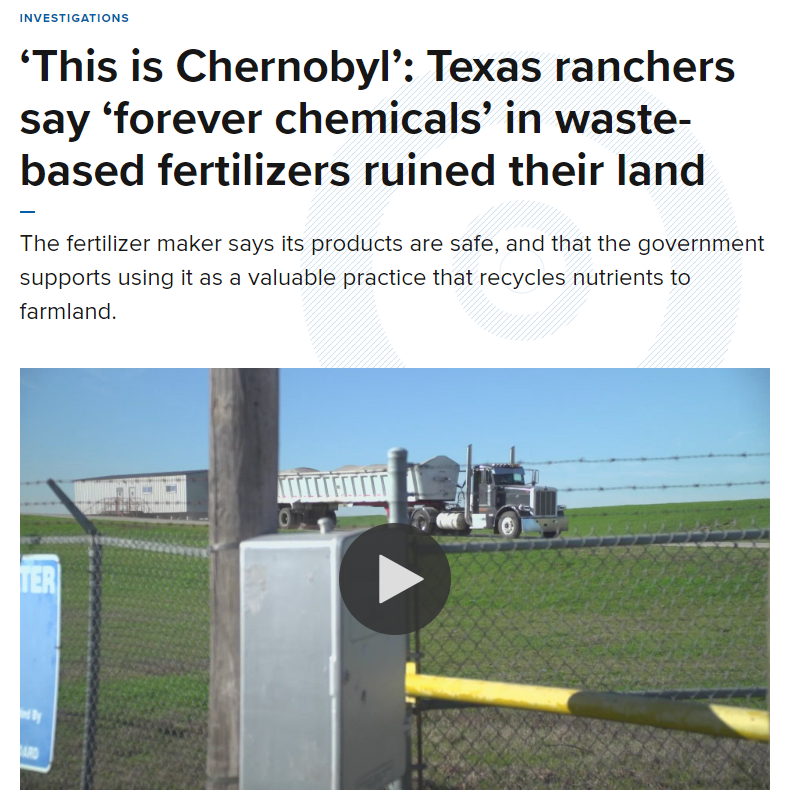 Path Forward….
Facility Plan- Comprehensive 
Alternatives and costs- liquid and solids treatment
Engage with regulatory agencies 
Disposal options and strategy 
Board workshops
Public engagement/involvement  
Rates and Impact Fees 
Funding/financial  
Plan costs:  $150,000 -$250,000